Immagini dell’alterità
Stefano Tedeschi
Sapienza Università di Roma
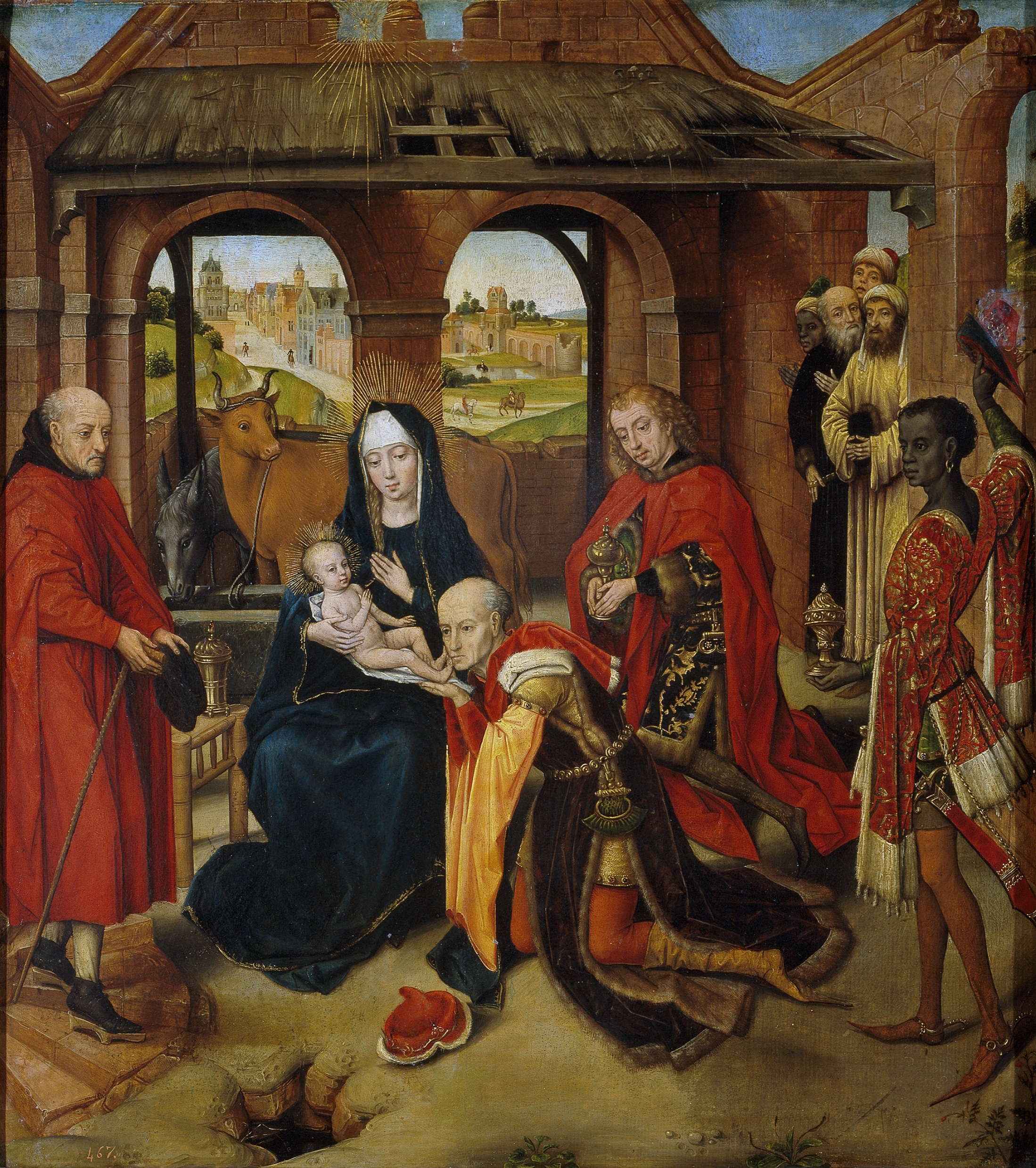 Maestro Adorazione dei Magi del Prado
Konrad Kyeser
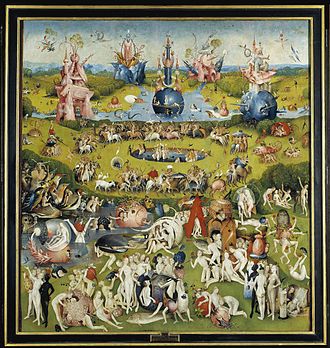 Bosch – Giardino delle delizie
Statua di San Maurizio - Magdeburgo
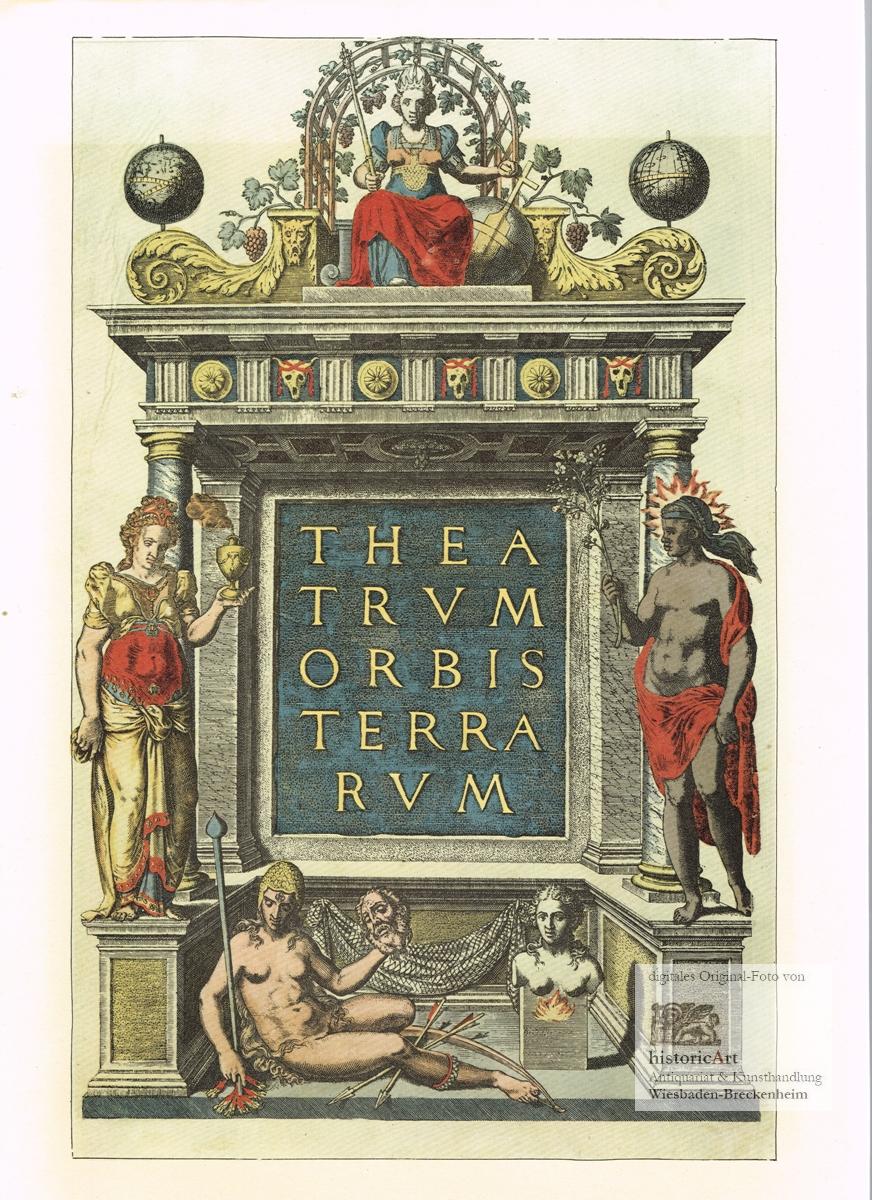 Atlas Catalan 1375
Abraham Ortelius
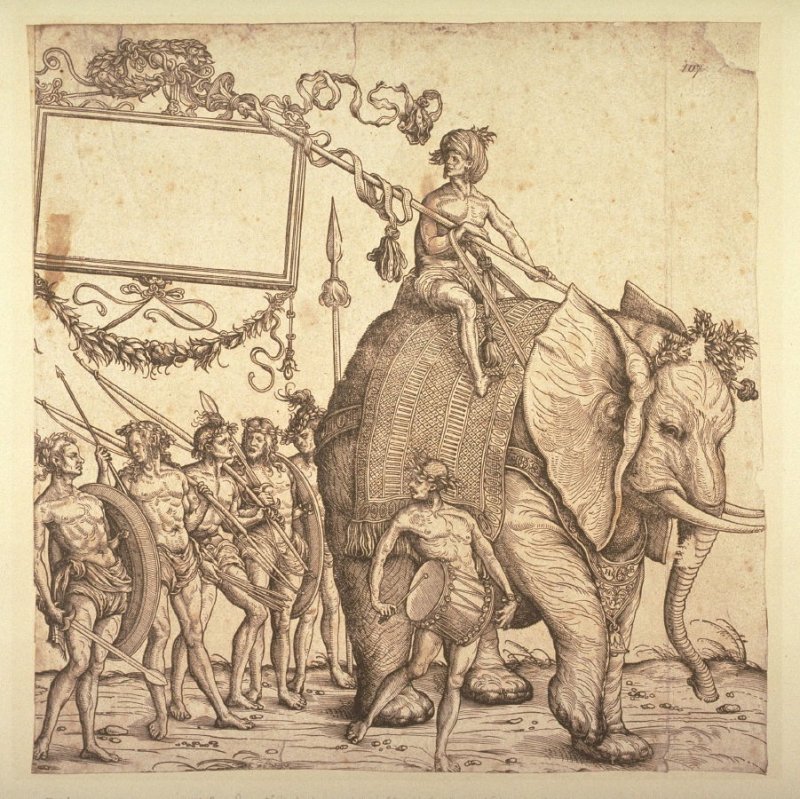 Hans Burgkmair
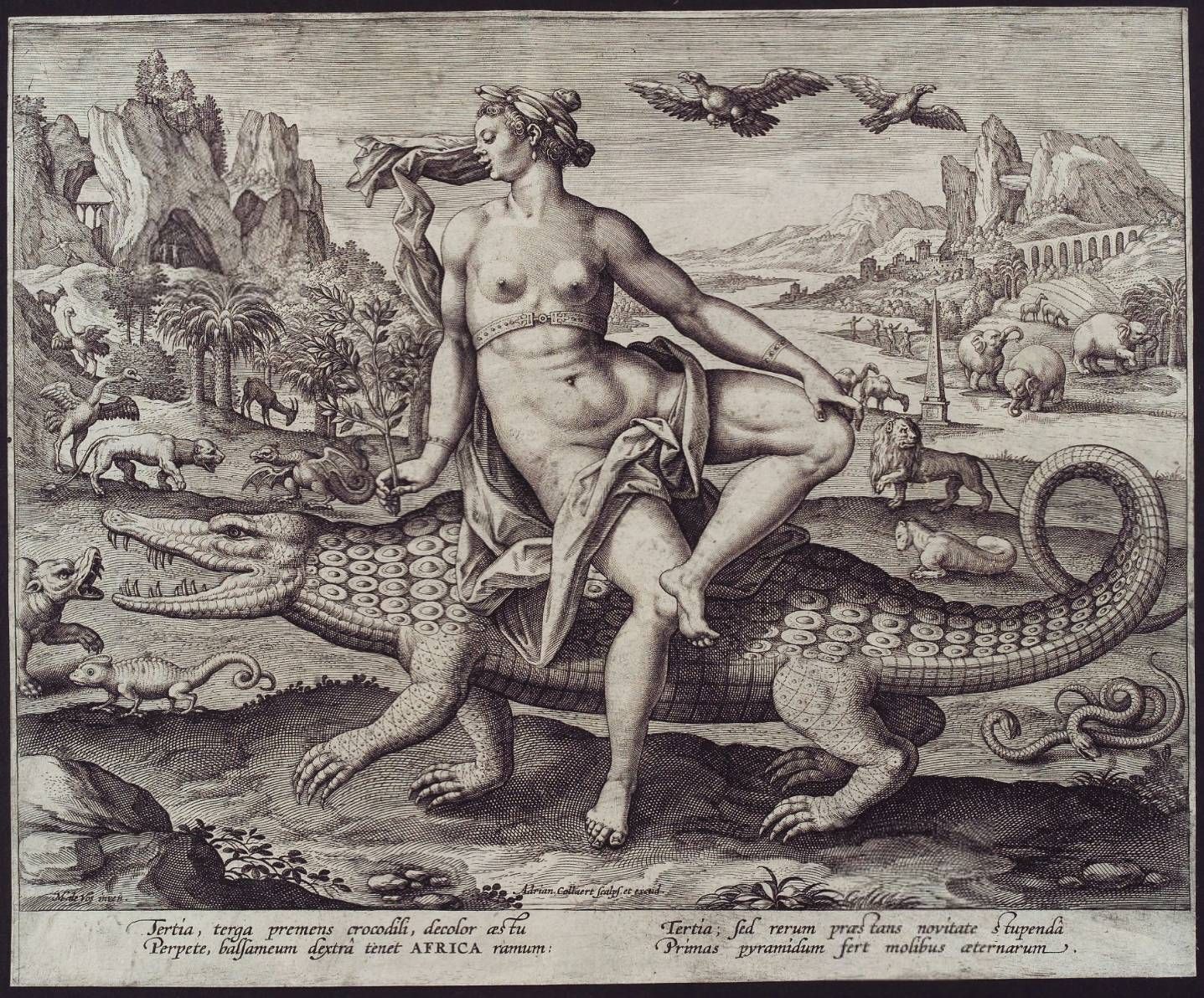 Marten de Vos
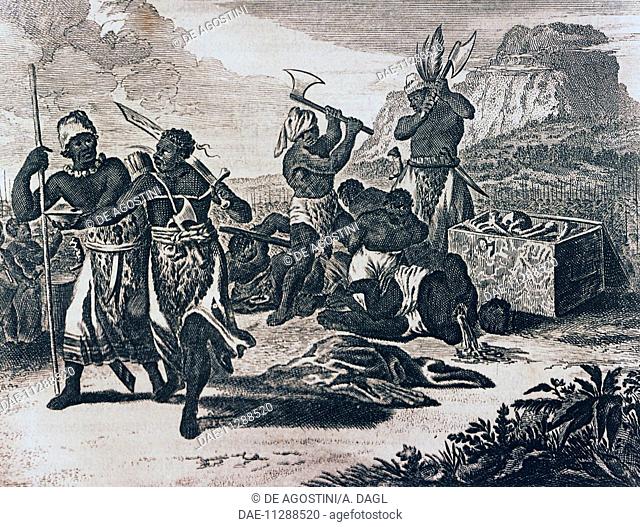 Olfert Dapper
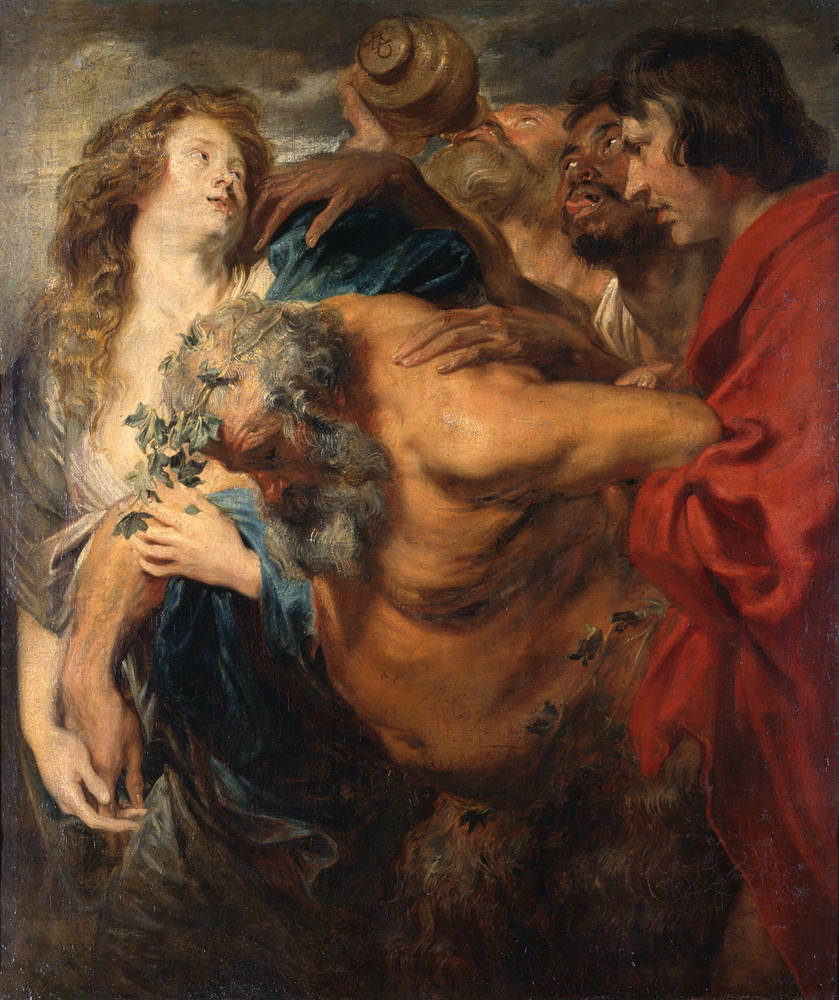 Albrecht Durer
Anton Van Dyck
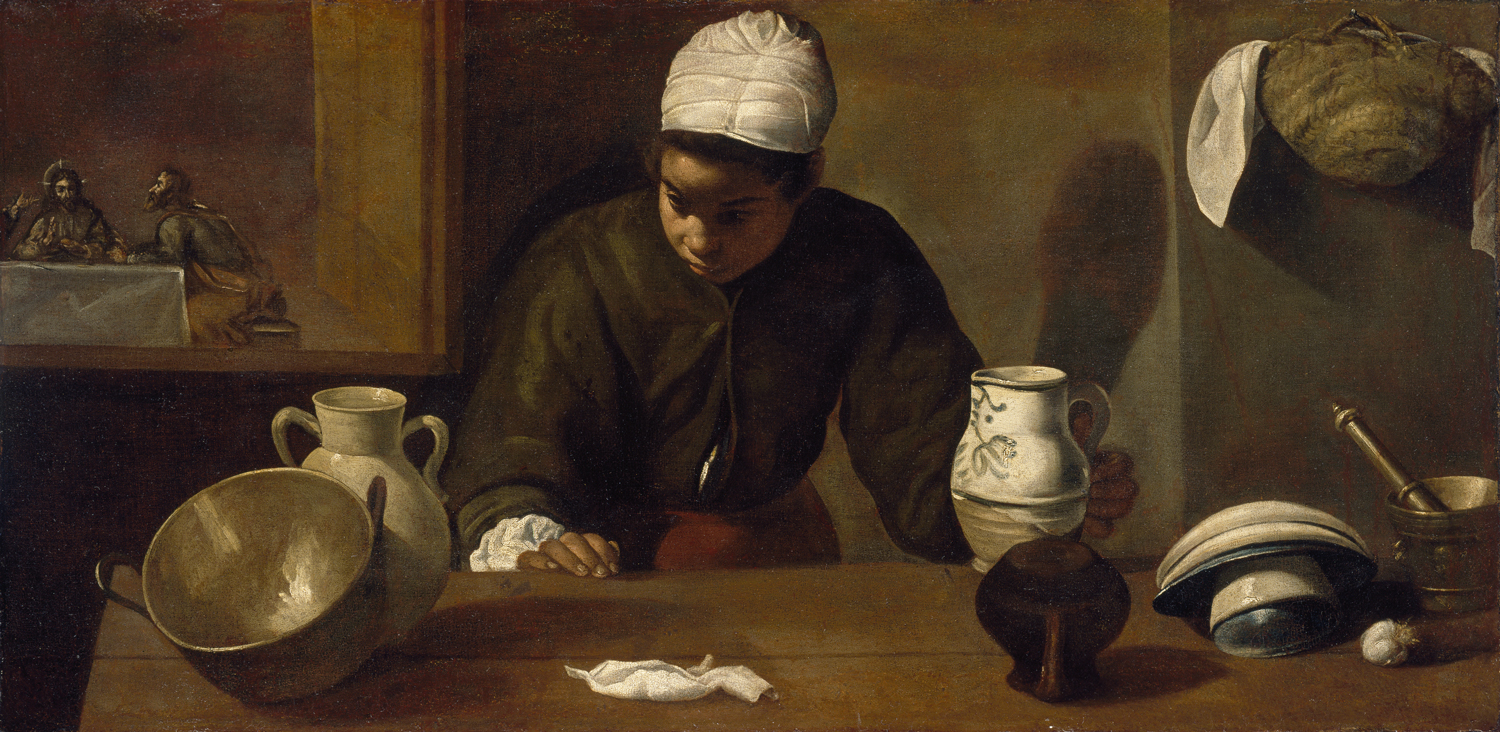 Juan Velàzquez
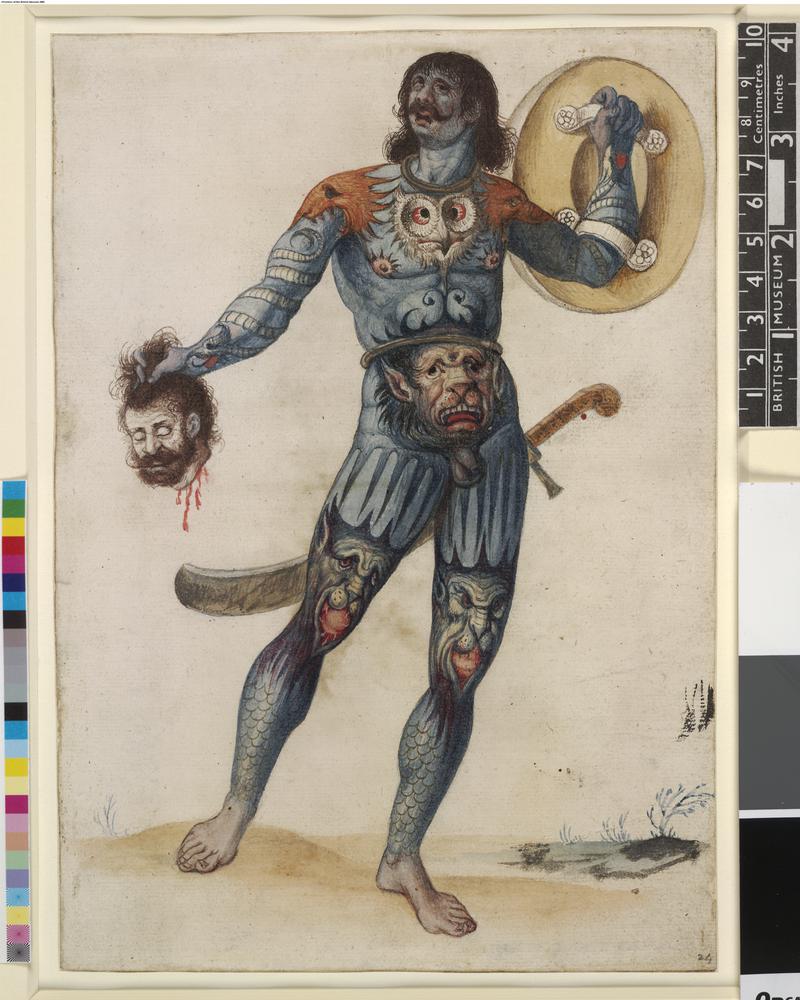 John White
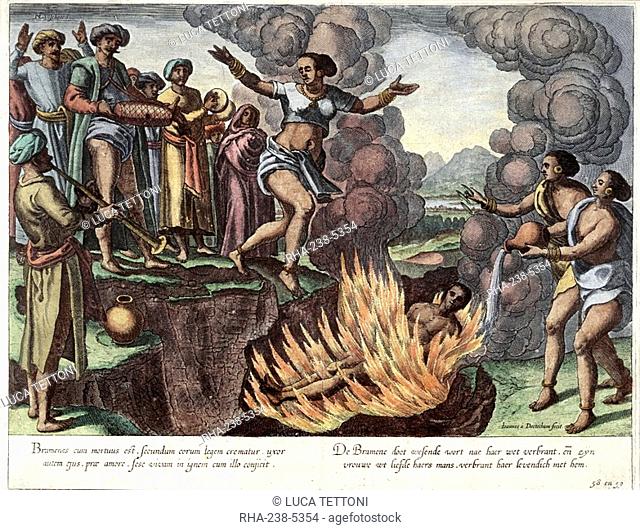 Jan Huygen Van Lischoten
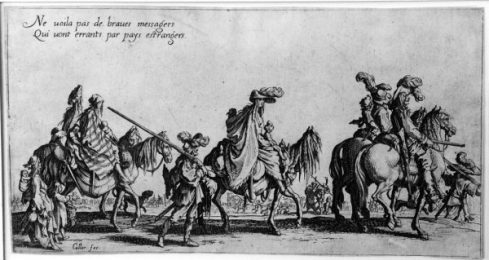 Jacques Callot
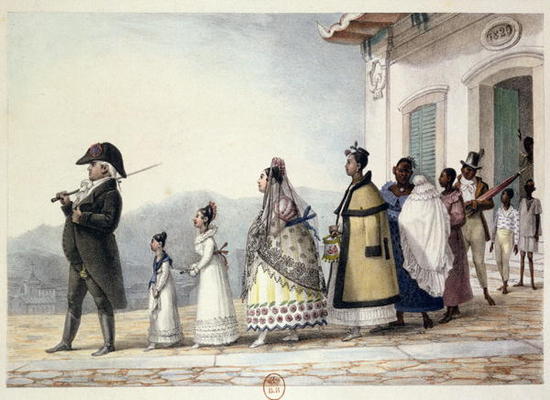 Jean Baptiste Depret
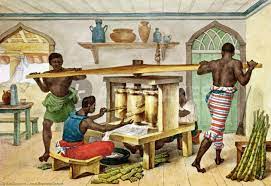 Jean Baptiste Depret
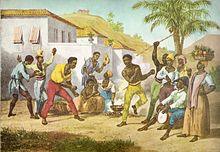 Johann Moritz Rugendas
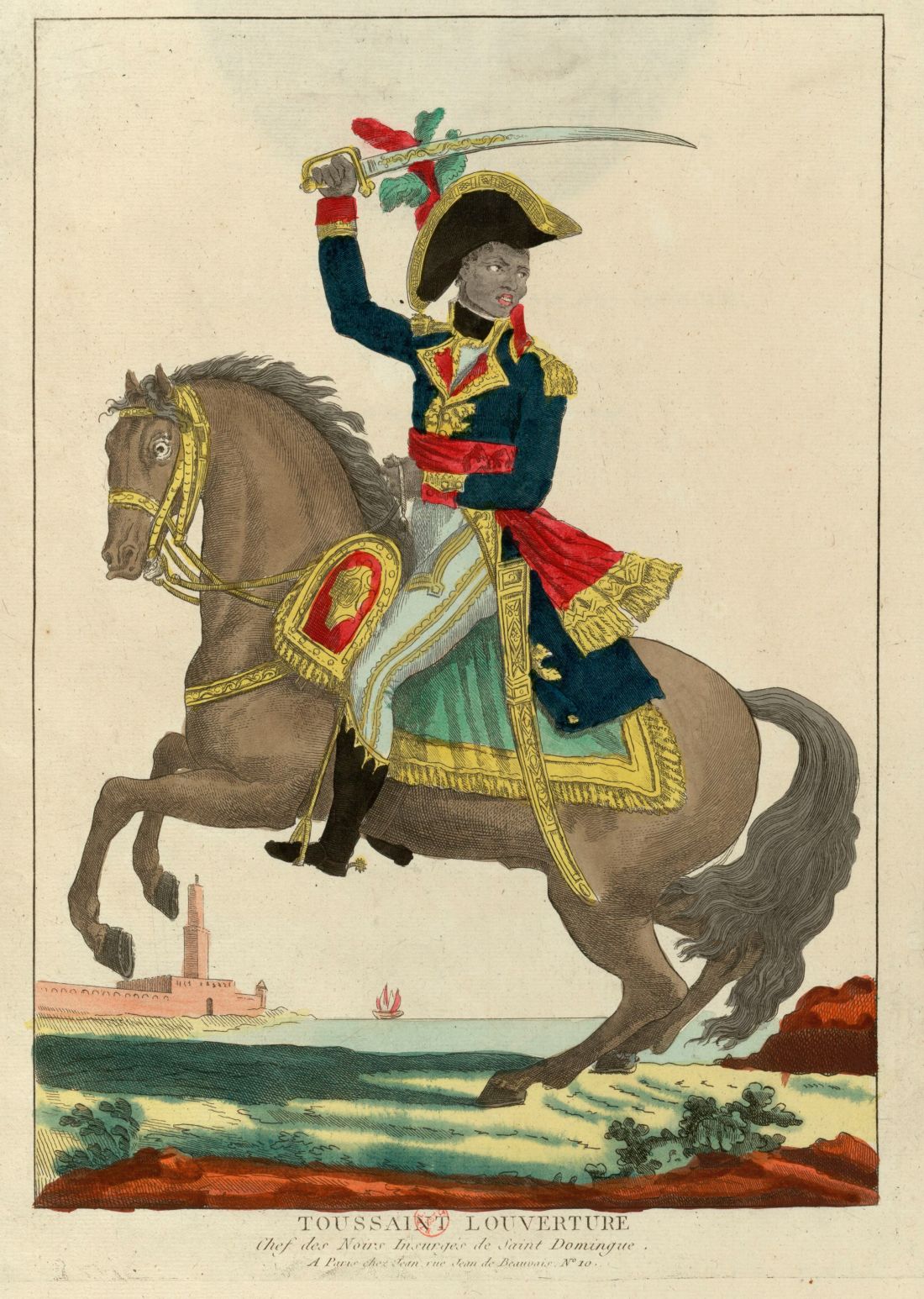 Anne Louis Girodet Trioson
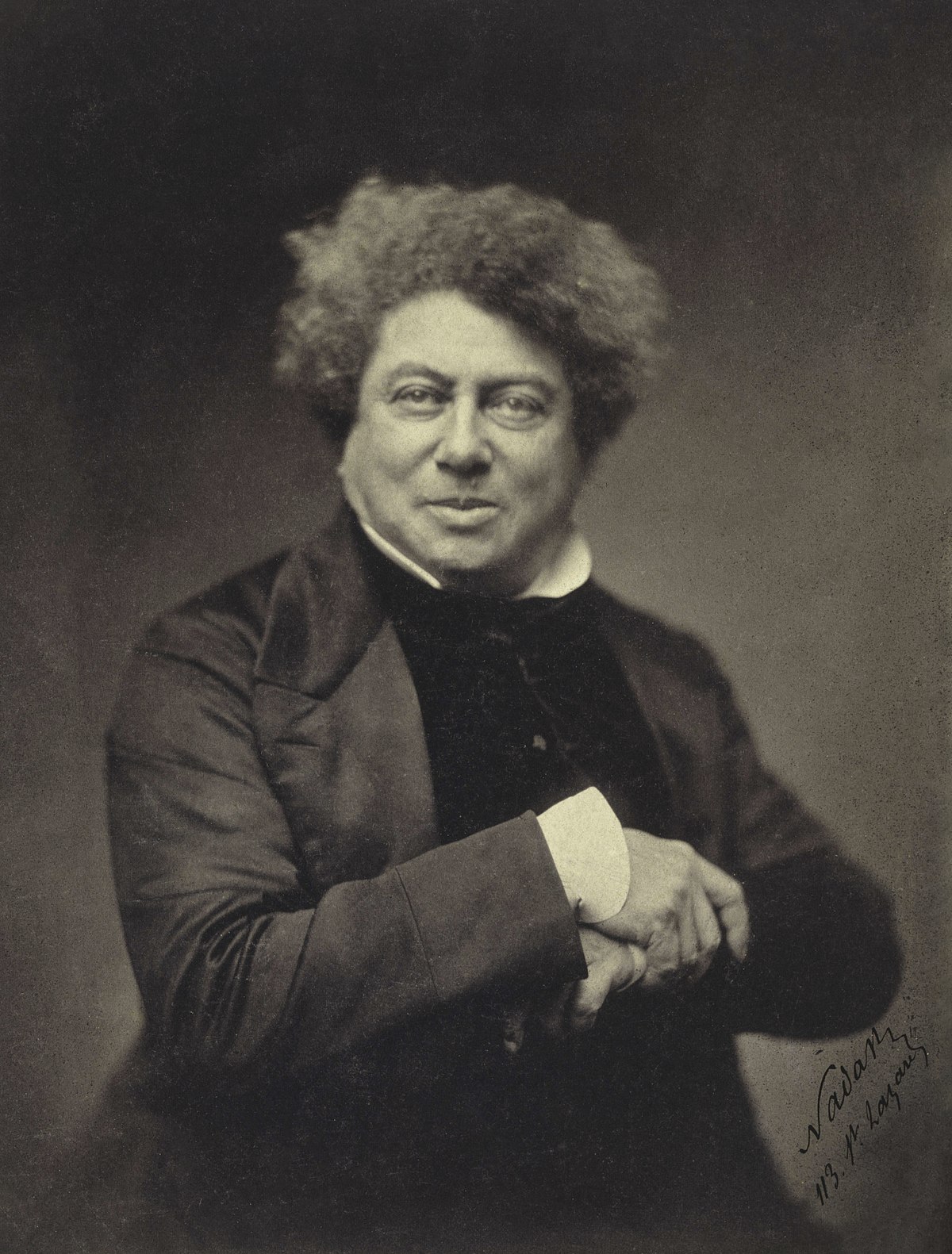 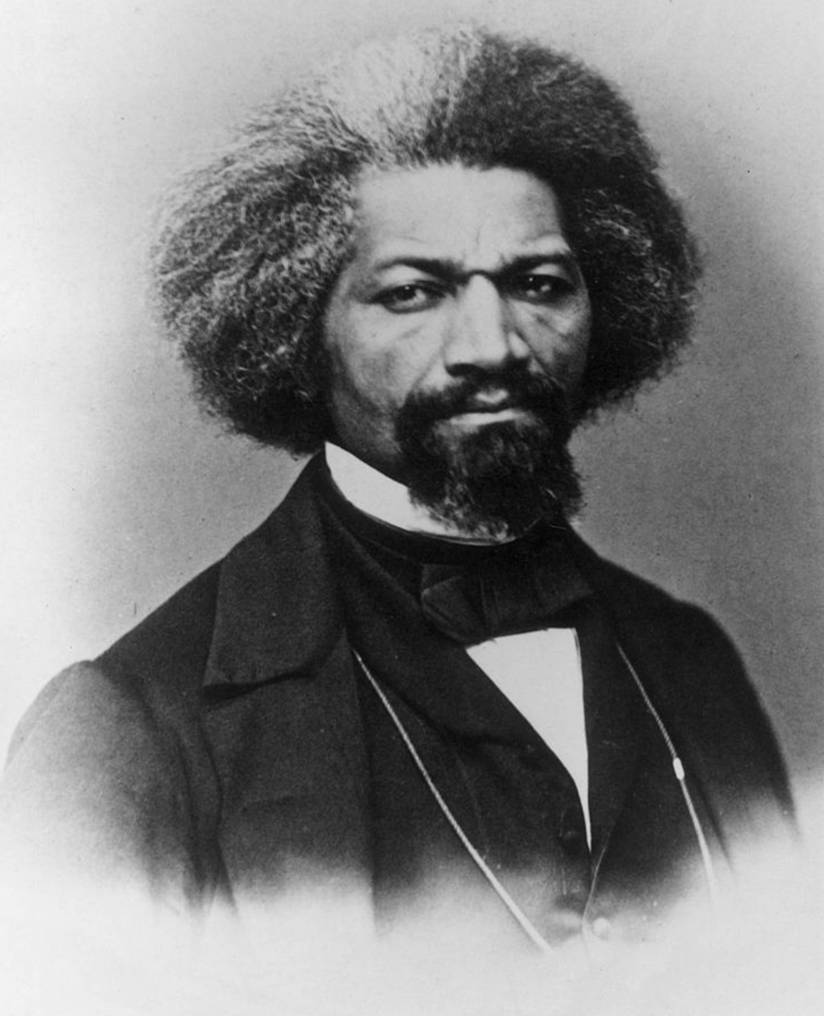 Frederick Douglass (fotografía)
Alexandre Dumas
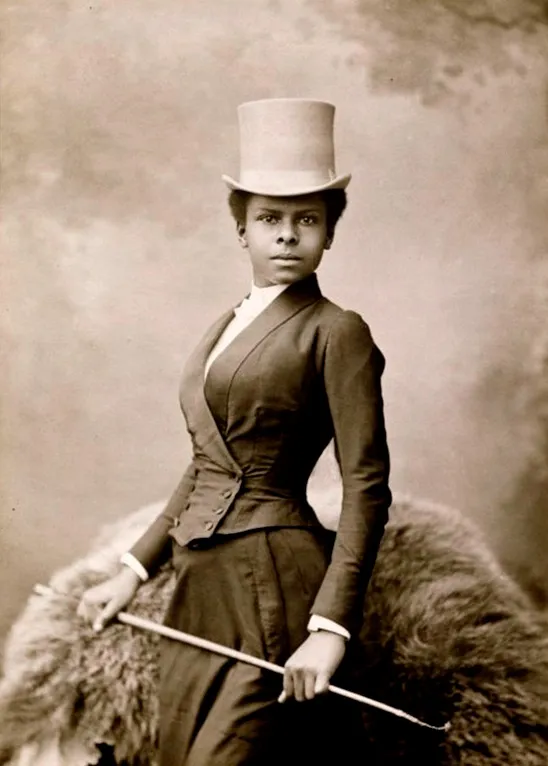 Ignatius Sancho
Nadar
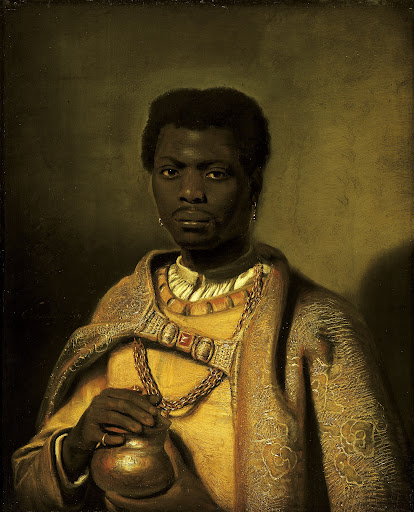 Arte olandese del Seicento
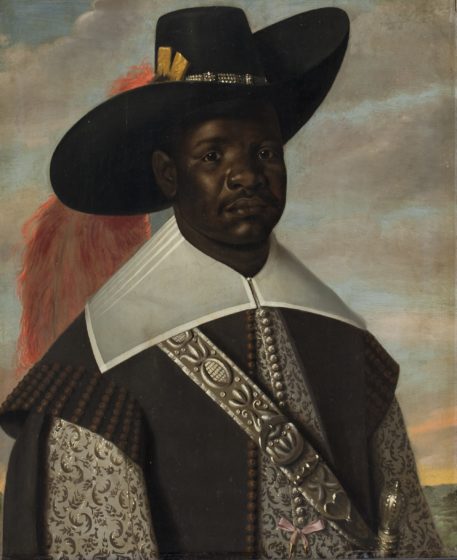 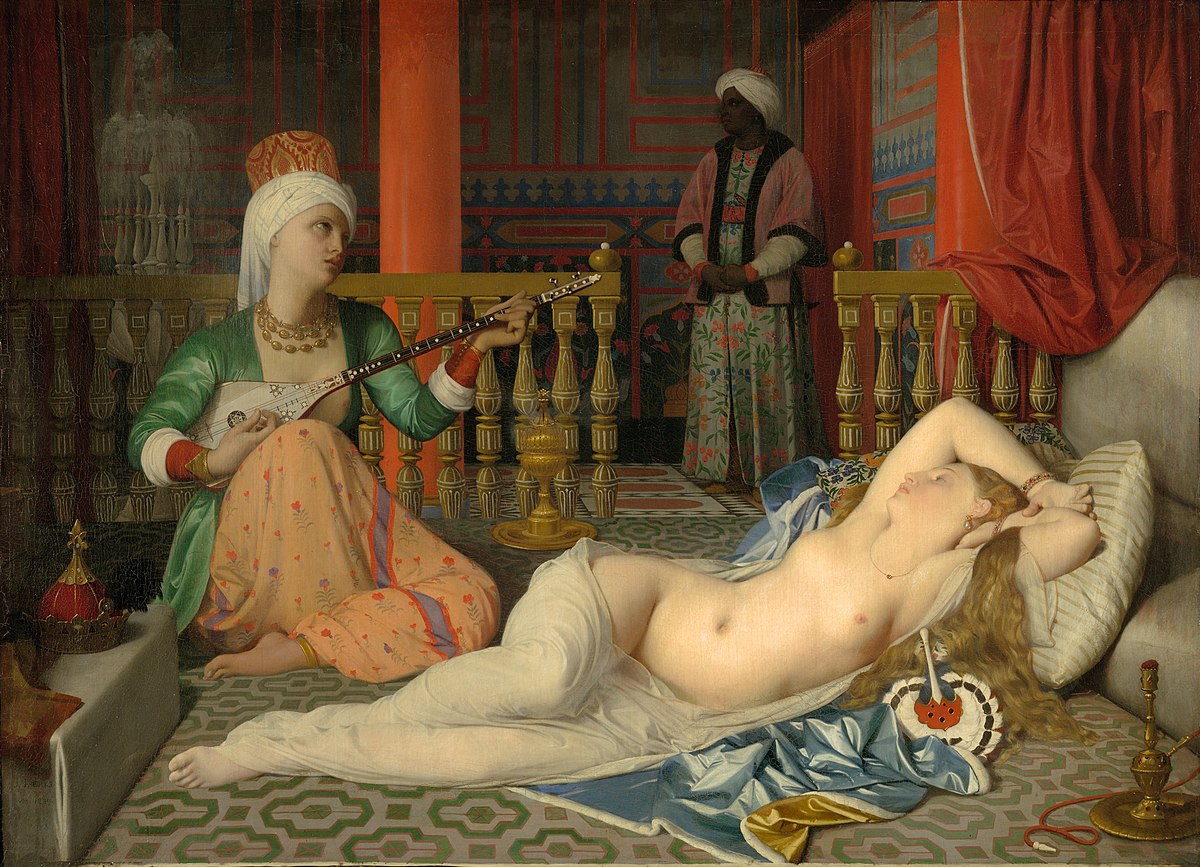 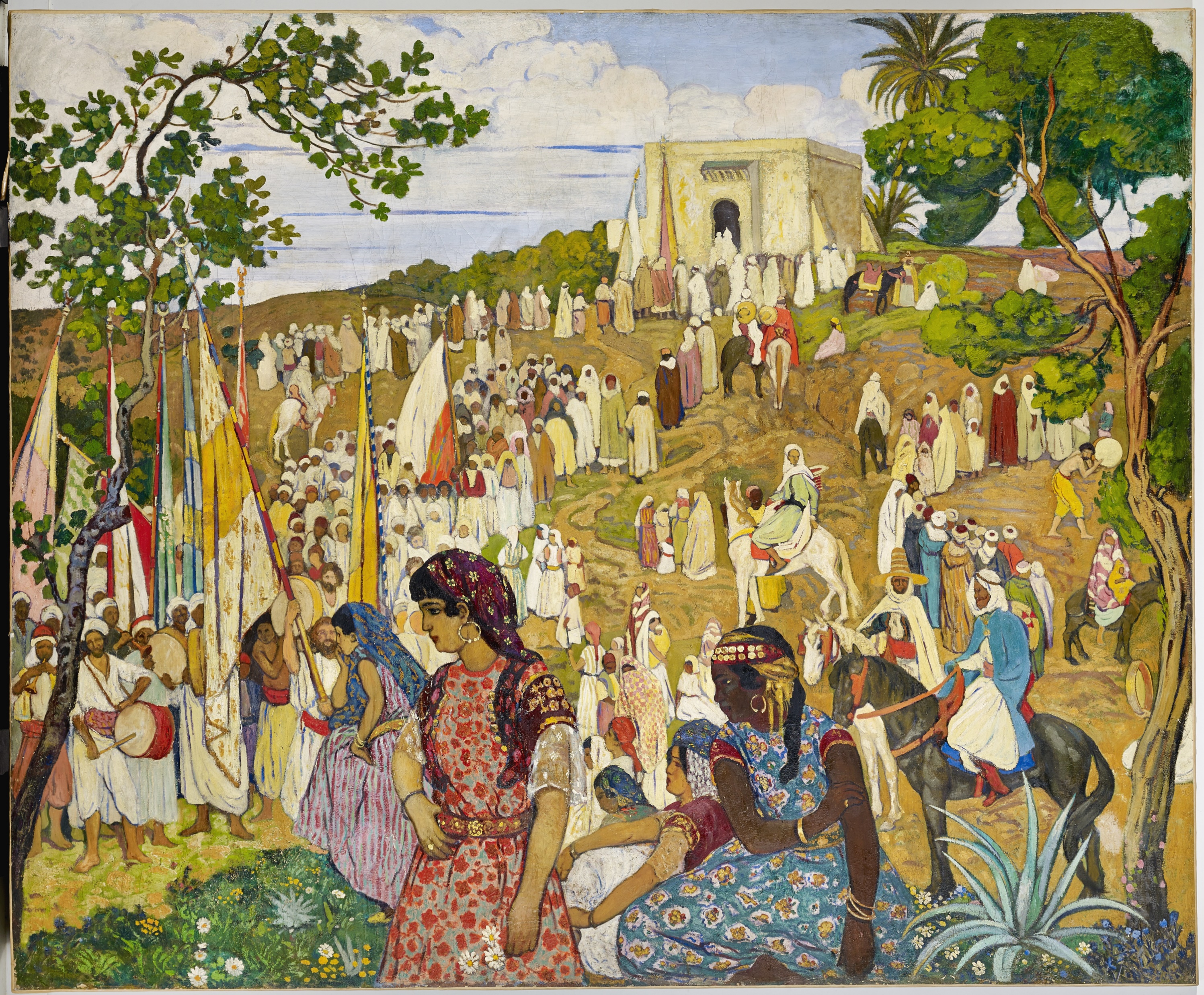 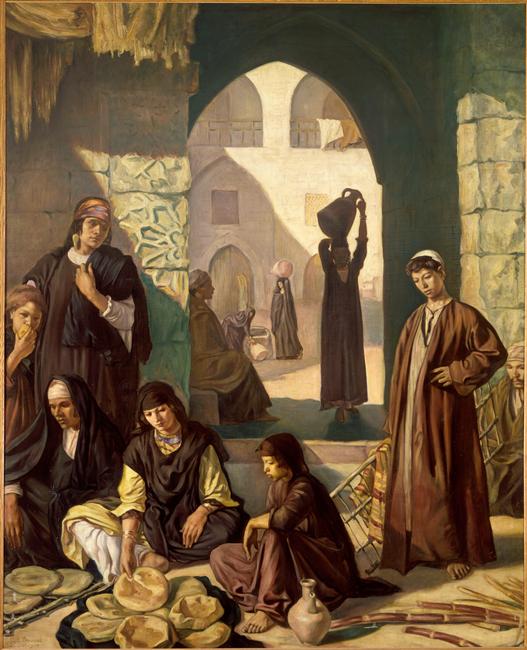 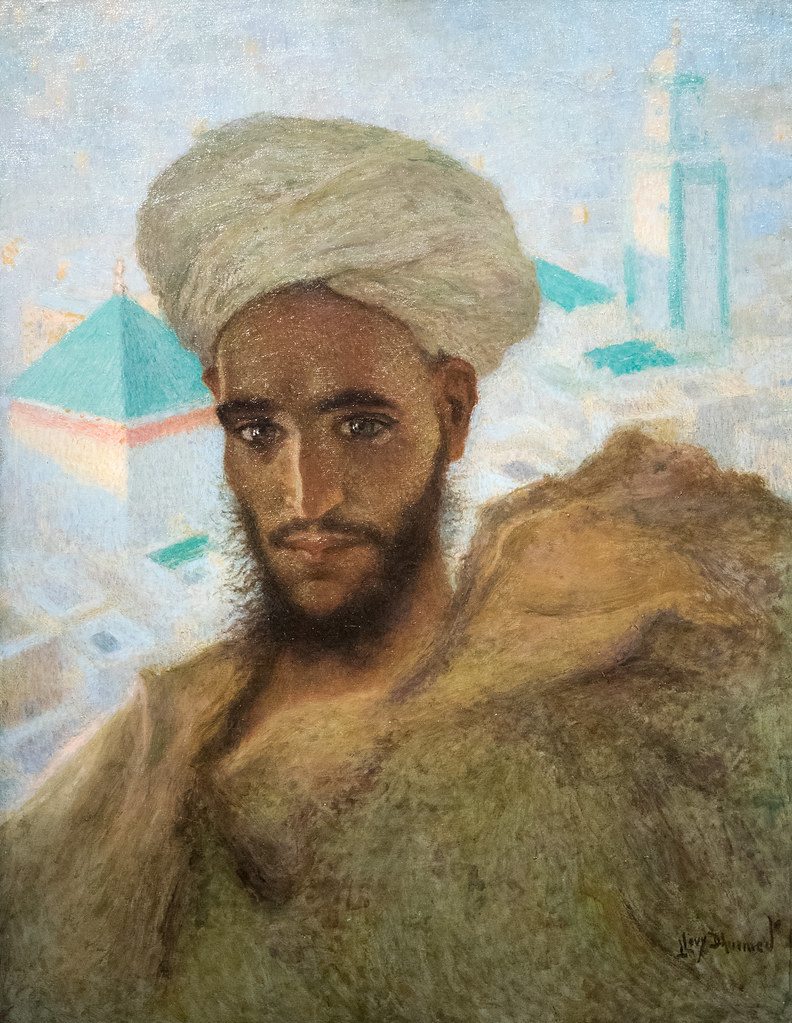 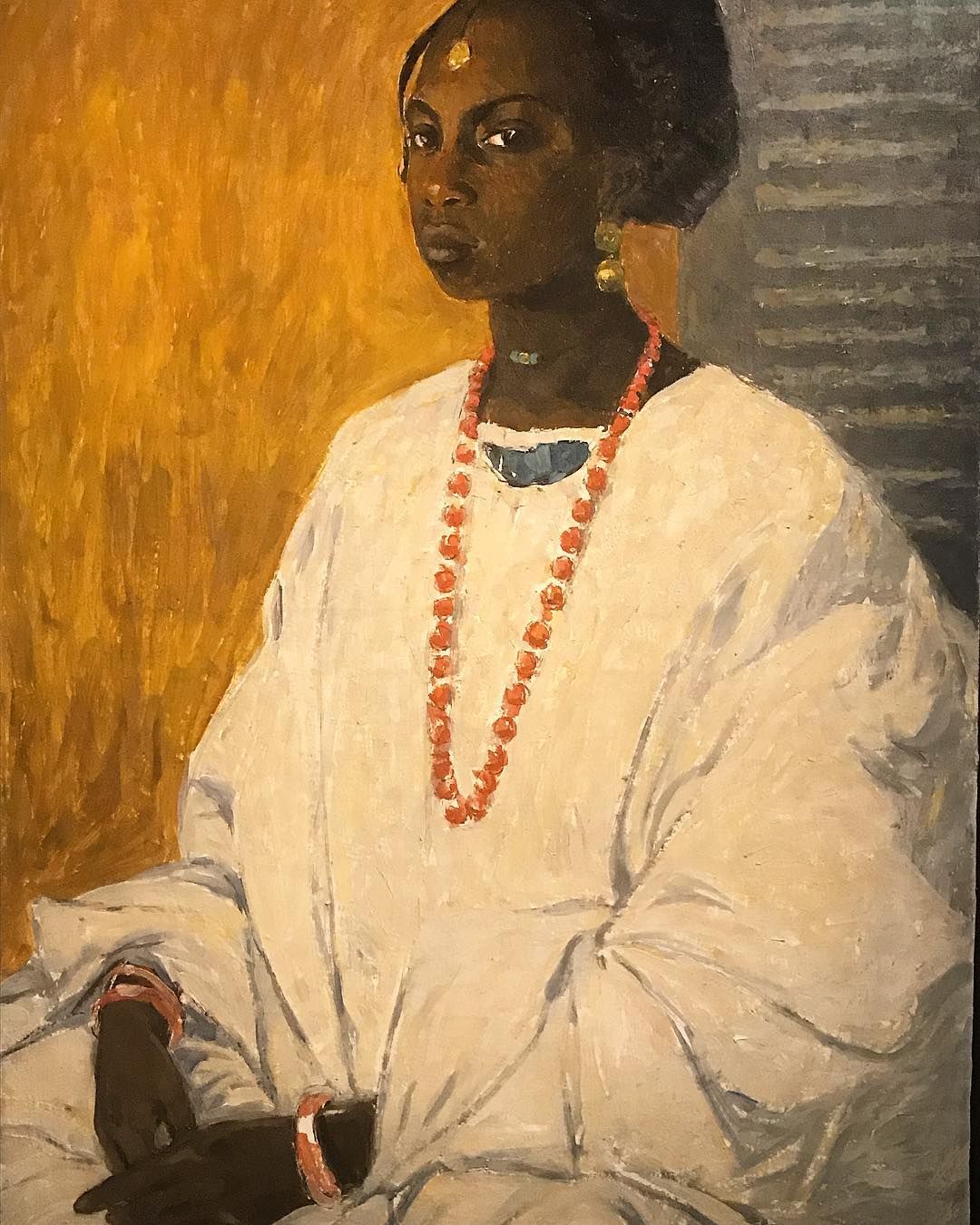 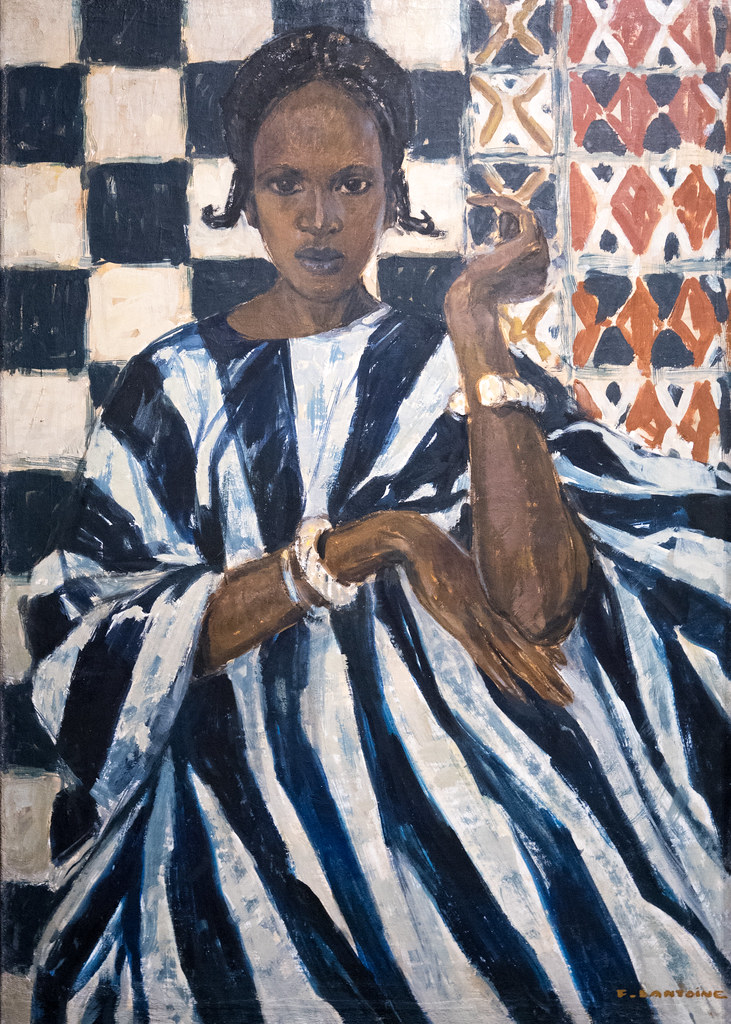 Fernand Lantoine